https://www.youtube.com/watch?v=P7BR5rwUbak
Narcolepsy:  Theory and Treatment Update
Heather Kirkpatrick, Ph.D., ABPP
Megan Meade-Higgins, PsyD.
Laci Zawilinski, Ph.D.
Genesys Regional Medical Center        Flint, MI
Disclosures
We have nothing to disclose
Goals and Objectives
Gain an understanding for the typical treatment for narcolepsy as well as emerging effective treatments

Develop awareness of this disorder and its immune related causes

Synthesize information regarding the effect of this disorder on the patient
Case Examples
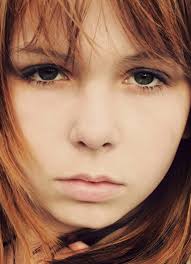 The patient voice—Narcoleptic symptoms
“It’s hard to plan my day, because sometimes I get sleep attacks.  It won’t go away unless I close my eyes for 5-10 minutes and kind of sleep.”

“People in my field don’t understand that you need to take a nap.  I always have to be on call.”
What is narcolepsy?
Narcolepsy is a neurologically based, chronic, hypersomnic sleep disorder that is associated with REM sleep disturbances and includes:
Poor sleep-wake cycles
Poor overnight sleep and periods of extreme daytime sleepiness
Sudden irresistible bouts of sleep that can strike at any time lasting a few seconds to several minutes
Who gets narcolepsy?
Males and females equally throughout the world
Narcolepsy typically appears in childhood, adolescence or young adulthood (between ages of 7-25)
Symptoms can sometimes present later in life and are lifelong
1:3000  Americans
Cohen, 2012
1) Excessive daytime sleepiness (EDS)
“a persistent sense of mental cloudiness, a lack of energy, a depressed mood, or extreme exhaustion” (NIH fact sheet, 2016)

Most common symptom of narcolepsy
[Speaker Notes: Add to symptom 1)- Difficulties with focus, concentration, memory lapses at school, work or home; HOWEVER, people tend to awaken from these unavoidable sleeps feeling refreshed and their fatigue subsides for an hour or 2; sometimes very brief, a few seconds- about 40% of people perform automatic behaviors during these times ie: habitual, “second nature” activities like driving, taking notes; cannot recall actions, almost always impaired]
2) Cataplexy
Sudden loss of muscle tone and a loss of voluntary muscle control while awake
Resembles interruption of muscle activity while in REM sleep that inhibits movement- same group of neurons becomes inactive during cataplectic attacks
Usually occurs several weeks/months after onset of EDS
50% of people develop cataplexy within 1 yr; 85% in 3 years
Cataplexy
Can be minor or result in complete physical collapse where individuals are unable to move, speak or keep their eyes open
During any type of episode, people remain fully conscious (distinguishing it from seizure disorders)
Can occur spontaneously, but usually has a trigger, ie: sudden, strong emotion, ie: fear, anger, stress, excitement, or humor

Laughter is allegedly the most common trigger!
3) Sleep paralysis
Temporary inability to move or speak before falling asleep or waking
Similar to REM inhibitions to voluntary muscle activity
Lasts a few seconds to minutes; person remains fully conscious
Feels as if person is undergoing cataplectic attack affecting the entire body
[Speaker Notes: Neither cataplexy nor sleep paralysis results in permanent dysfunction; after episodes, people rapidly recover their full capacity to move and speak]
4) Hallucinations
Can accompany sleep paralysis and occur when falling asleep, waking, or during sleep
Hypnagogic- occur during sleep onset
Hypnopompic- occur during waking
Images are unusually vivid, seem real, can be frightening; sometimes involve other senses besides sight
Symptoms of narcolepsy
Most people with narcolepsy do not have difficulty falling asleep but do have trouble staying asleep
REM sleep disturbances may include insomnia, vivid dreaming, sleep talking, acting out while dreaming, leg movements
10-25% of people with narcolepsy display all four symptoms during the course of illness
Symptoms of narcolepsy
Tend to begin subtly and may change over time
Contrary to myth, people with narcolepsy do NOT spend more time asleep than others in 24 hours
May fall asleep in inappropriate times and places, which may be dangerous, ie: driving, hazardous activities
Symptoms of narcolepsy
If left untreated, narcolepsy can affect psychological, social and cognitive function and undermine academic and social activities, ie:
An increase in work-related and transit accidents,
Sexual dysfunction 
Neuropsychological alterations (ie: increased reaction time, decreased executive function)
Overall reduction in quality of life (school, jobs, marriages, social life)
Differential Diagnoses
Other sleep disorders (ie: sleep apnea)
	Viral or bacterial infections
	Mood disorders (ie: depression)
	Chronic illnesses
	Medications, caffeine, alcohol, nicotine
	Sleep deprivation and interruption of 		   work-sleep cycle
Etiology of narcolepsy
Hypocretin, aka Orexin
Genetic factors
Autoimmune Hypothesis
Environmental factors
Hypocretin, aka Orexin
Click to add text
Click to add text
Hypocretin, aka Orexin
Most people with narcolepsy have low levels of the neurotransmitter HYPOCRETIN which promotes and sustains wakefulness
People who have narcolepsy have greatly reduced numbers of hypocretin-producing neurons
Hypocretin, aka Orexin
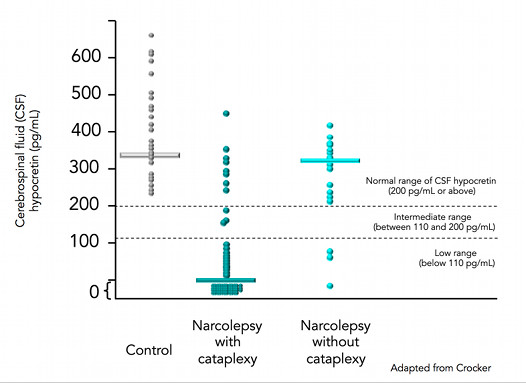 http://healthysleep.med.harvard.edu/narcolepsy/what-is-narcolepsy/science-of-narcolepsy
Genetic factors
Most cases of narcolepsy are sporadic, aka no known family history
Only 25% of monozygotic twins have narcolepsy
BUT some families do show a tendency: up to 10% of people with narcolepsy have a close relative with same symptoms
Genetic factors
Majority of people who have narcolepsy have a specific human leucocyte antigen (HLA) gene variant called DQB1*0602
Also have specific alleles at a gene called the T-cell receptor alpha (TCRA)
Variations in these genes may predispose an individual to develop narcolepsy through a route that involves changes in autoimmune system function when other causative factors are also present
Genetic factors
Other genes may contribute to the development of narcolepsy
Groups of neurons especially in brain stem and central brain interact to control sleep
Studies on dogs with narcolepsy have found a gene mutation that disrupts the signal from hypocretins produced by neurons in the hypothalamus and produces narcolepsy symptoms
AUTOIMMUNE HYPOTHESIS
People with narcolepsy have greatly reduced numbers of hypocretin-producing neurons and certain genetic subtypes
They may have an increased susceptibility to immune attack on hypocretin neurons in the hypothalamus leading to their degeneration and destruction
Reasons for this are still unknown and being studied…
[Speaker Notes: If need more on studies, NIH fact sheet has details.]
AUTOIMMUNE HYPOTHESIS and Environmental Factors
Narcolepsy onset generally follows a seasonal pattern – higher in spring and summer, following winter upper airway infection season
Studied close to onset, people with narcolepsy have high levels of antibodies to a marker called ASO which is a response to a bacterial infection such as strep throat
AUTOIMMUNIE HYPOTHESIS and Environmental Factors
ALSO…
Growing evidence suggests exposure to H1N1 virus (swine flu) or a special form of the vaccine (Pademrix, administered in Europe) may act as rare triggers for the disease
Not understood if infectious agents are direct triggers or increase likelihood of autoimmune response and disease indirectly
Other Environmental factors
Some narcolepsy can be caused by traumatic injury to the parts of the brain involved in REM sleep
Tumor growth, vascular malformations, other disease processes
Infections, exposure to toxins, dietary factors, stress, hormonal changes (puberty, menopause), alterations in sleep schedule
How is narcolepsy diagnosed?
Clinical exam
Thorough mental health history
Sleep journal (cataplexy most specific symptom- rarely present outside narcolepsy)
How is narcolepsy diagnosed?
Polysomnogram (PSG)
Multiple Sleep Latency Test (MSLT)-
Performed during the day
Measures time it takes to fall asleep and if REM is intruding during waking hours
Pinpoints occurrence of abnormally timed REM episodes through EEGs
 Person takes multiple naps
IF person enters REM within a few minutes of sleep onset in at least two of the naps, narcolepsy is indicated
How is narcolepsy diagnosed?
Now with autoimmune hypothesis:
Human leukocyte antigen (HLA) typing may also help diagnose narcolepsy
HLA typing is a marker of viral infection, and most HLA-associated disorders are autoimmune 
Certain alleles (genetic information) located on chromosome 6 are strongly associated with narcolepsy/cataplexy
GOLD-STANDARD TEST: Cerebrospinal fluid (CSF) is tested, and if level of hypocretin is low, hypocretin deficiency can be established as the cause of narcolepsy
Treatment Review
Treatment of Narcolepsy
Excessive Daytime Sleepiness
Cataplexy
Both
Goal: 
improve sleep attacks
Goal: 
normal alertness
[Speaker Notes: Goal: improve sleep attacks during intense emotions]
Treatment of Narcolepsy
Pharmacologic 
Interventions
Non-Pharmacologic 
Interventions
Non-Pharmacologic 
Interventions
Excessive Daytime Sleepiness
Cataplexy
Both
Goal: 
improve sleep attacks
Goal: 
normal alertness
Amphetamines
Methylphenidate
Modafinil
Armodafinil
[Speaker Notes: Cataplexy Goal: improve sleep attacks during intense emotions

Modafinil
first line treatment; non amphetamine, increase dopaminergic signaling
Started at 200mg in am and titrated up to 300mg-400mg as needed
Persistent daytime sleepiness may benefit from 200mg in am and 200mg in afternoon

Armodafinil
active R enantiomer of modafinil----Similar to modafinil


Methylphenidate- CNS stimulant
Started at 10mg BID, 2nd dose no later than 3pm

Amphetamines—CNS stimulant
Dextroamphetamine and lisdexamfetamine
Second line
Starting dose 5mg BID IR and then switch to ER]
Treatment of Narcolepsy
Pharmacologic 
Interventions
Non-Pharmacologic 
Interventions
Excessive Daytime Sleepiness
Cataplexy
Goal: 
improve sleep attacks
Goal: 
normal alertness
Both
REM Sleep Suppressing Meds
Sodium Oxybate
TCAs
Antidepressants
[Speaker Notes: Target: Cataplexy
Goal: improve sleep attacks during intense emotions
REM sleep-suppressing drugs
Antidepressants
Venlafaxine, atomoxetine, fluoxetine
Venlafaxine37.5-150mg in the am
TCAs—decrease uptake of aminergic NTs
Sodium oxybate—may act through GABA-B receptors, precise mechanism unknown
Given 3g dose as a liquid at bedtime, second dose 2.5 to 4 hours later to start
Can go up to 4.5 mg twice per night
Dose dependent side effects]
Medications:  Adverse & Side Effects
Modafinil: 
good choice for older patients; uncommon side effects,
side effects = headache, nausea, dry mouth, anorexia, diarrhea
May increase blood pressure—used cautiously in people with heart disease
Decreases effectiveness of  oral contraceptives

Methylphenidate: 
sympathomimetic side effects can be problematic 
May increase systolic blood pressure
High doses psychosis, anorexia, or require psych hospitalization
Medications:  Adverse & Side Effects
Amphetamines: 
Cardiovascular events, psychiatric events

REM-Sleep-suppressing drugs
Abrupt withdrawal can trigger status epilepticus—severe rebound cataplexy that can last up to 72 hours

Sodium oxybate
“date rape drug” and potential for abuse, nausea, dizziness, urinary incontinence, and worsening of sleep walking
Medications:  Efficacy & Summary
Modafinil, methylphenidate, and amphetamines are treatment of choice for daytime sleepiness
May choose modafinil due to:
Existence of RCTs and placebo-controlled studies with improved daytime sleepiness
Less adverse effects

REM sleep suppressing medication (e.g., venlafaxine, fluoxetine, atomoxetine) as first line for cataplexy
May choose venlafaxine due to:
Data from clinical trials are lacking but extended release venlafaxine to be effective at a dose of 37.5 to 150mg every morning
Treatment of Narcolepsy
Pharmacologic 
Interventions
Non-Pharmacologic 
Interventions
Daytime Sleepiness
Cataplexy
Goal: 
improve sleep attacks
Goal: 
normal alertness
Both
Psychosocial Support
Psychotherapy
[Speaker Notes: Goal: improve sleep attacks during intense emotions]
Beyond Meds
[Speaker Notes: Support groups that focus on coping skills and identification of community resources to assist with medical or administrative issues]
Beyond Meds
Behavioral Interventions
Avoid certain drugs
Benzos, opiates, antipsychotics, and ETOH 
Theophylline or excessive caffeine 
Prazosin


Sleep Hygiene
Increased EDS
Can worsen cataplexy
[Speaker Notes: Behavioral
Avoid certain drugs
Benzos, opiates, antipsychotics, and alcohol   increased daytime sleepiness 
Theophylline or excessive caffeine --? Increased daytime sleepiness
Prazosin-can worsen cataplexy
Sleep hygiene
1=-2 well timed 20 min naps

Psychosocial Support
Support groups that focus on coping skills and identification of community resources to assist with medical or administrative issues]
Cognitive-Behavioral Therapy for Narcolepsy (CBT-N)
Target: Distress/Disability 

Goal: symptom modification through learning

Empirical evidence:
Guidelines from several countries recommend use of cognitive and behavioral strategies as adjunctive treatment to lessen patient dysfunction & obtain best response w/ lowest possible med dose
CBT-N vs Control= sig improvement in quality of life and EDS in CBT-N group
Agudelo, H. A., Correa, U. J., Sierra, J. C., Pandi-Perumal, S.R., & Schenck, C.H. (2014). Cognitive behavioral treatment for narcolepsy: Can it complement pharmacotherapy? Sleep Science, 7, 30-42.
CBT-N Components
Cognitive
Modification of beliefs, motivations, and emotions that may maintain narcolepsy

Behavioral
Techniques aimed at changing sleep-disordered behavior or sleep related disorder variables that are not compatible 

Educational
Nature of disease
Mechanism of drug action
Medication precautions
Therapeutic relationship
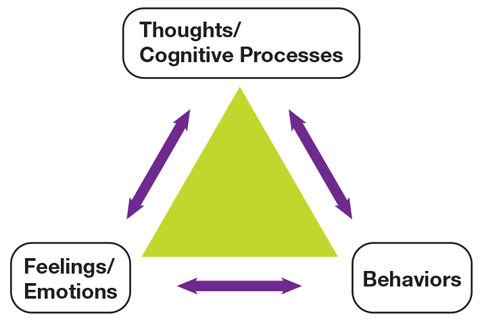 Agudelo, H. A., Correa, U. J., Sierra, J. C., Pandi-Perumal, S.R., & Schenck, C.H. (2014). Cognitive behavioral treatment for narcolepsy: Can it complement pharmacotherapy? Sleep Science, 7, 30-42.
[Speaker Notes: Techniques aimed atchanging sleep-disordered behavioror sleep related disorder variables that are not compatible]
The patient voice--Meds
“All the meds I tried, they didn’t work well.  They make me anxious.”
“My wife doesn’t want me to take the meds.  She says I have changed.  I have no patience anymore, and am more aggressive.”
Case Examples
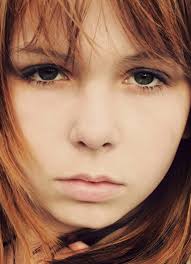 Case Examples
23 year old European American woman presents to PCP to establish care.
Diagnosed with Narcolepsy approximately 5 months ago but looking back, believes that symptoms began as a teenager
“I slept all summer at the age of 16”
CC:  “the narcolepsy medications make me really anxious and I can’t sleep”
Case Example--June
HPI: increased sleepiness- 

increased day time sleepiness- takes many naps throughout the day
+cataplexy- 2 years ago, noticed knees give way/pt collapses while laughing which is limiting social interactions. 
Pt admits to sleep paralysis- describes this as waking up and being aware of surroundings but can't move because it feels as though someone is putting pressure on chest.
Case Example--June
HPI: increased sleepiness- 

Pt states she has always had increased day time sleepiness- takes many naps throughout the day, over past 2 years has had frequent sleep attacks- increased sleepiness, can't keep eyes open, needs to "nod off" for a few minutes, wakes up and improved for a few hours. 
If pt does not sleep, starts getting shaky. Sleep attacks occur about twice a day. Most amount of time pt can be up w/o sleep attack is 4 hours. 
Sleep attacks occur whiles driving as well- is able to predict when it is going to happen as sleepiness develops over several minutes- pt has never fallen asleep while driving. 
Pt has never been formally worked up for this before-was taking un-prescribed adderall last year 10mg daily-made her feel "high" which she did not like. Pt started then taking un-prescribed ritalin 10mg daily, better response than adderall. 
+cataplexy- 2 years ago, noticed knees give way/pt collapses while laughing which is limiting social interactions. Some association w/anxiety as well. Pt admits to sleep paralysis- describes this as waking up and being aware of surroundings but can't move because it feels as though someone is putting pressure on chest. 
Pt reports some snoring at night, has never been told that she stops breathing while sleeping; was supposed to have sleep study but never completed this. 
Pt currently smoking 1 pack per week x 7 years- Denies HA, changes in vision, N/T, weakness, slurred speech, seizure-like activity, loss of bowel or bladder control, tongue trauma.
ROS normal except for sleepiness/fatigue
PE all within normal limits

Past Medical History
 · History of Anxiety
 · History of Chronic lower back pain

Social History 
	Medical marijuana daily
	Current every day smoker (305.1) (F17.200)
Vital Signs [Data Includes: Current Encounter]
Temperature: 97.6 F
Heart Rate: 72
Respiration: 16
Systolic: 120, LUE, Sitting
Diastolic: 62, LUE, Sitting
Height: 5 ft 3 in
Weight: 147 lb 4 oz
BMI Calculated: 26.08
BSA Calculated: 1.7
LMP: 10Mar2016
Pain Scale (0-Least, 10-Worst): 0
Case—PCP Initial Plan
Increased day time sleepiness- 

1.  seizures vs OSA vs anemia vs metabolic vs psychiatric sx, r/o narcolepsy.
	
2.  Order EEG, sleep study, CBC, B12, folate, TSH, psychology referral.
Pulmonology/Sleep Medicine Consult
Suspects Narcolepsy
Orders polysomnography
Multiple Sleep Latency test
Confirmed diagnosis of Narcolepsy
(age 23)
Pulmonology/Sleep Medicine consult
1.  Narcolepsy (suspected dx)
2.  Cataplexy
3.  Hypnagogic Hallucinations
4.  Excessive daytime sleepiness, signs and symptoms consistent with possible narcolepsy
5.  GERD
6.  Dyspnea
7.  Nocturia
8.  Snoring
9.  Uncompensated short-term memory deficit
10.  Sleep drunkenness
11.  Unable to concentrate
12.  Nicotine Dependence
Pulmonary/Sleep Medicine workup
Polysomnography rules out apnea
Multiple Sleep Latency Test reports “excessive daytime sleepiness with REM onset multiple naps”
Confirms diagnosis of Narcolepsy
Neurology workup
Abnormal EEG
“rare, focal sharp waves are consistent with a hemispheric dysrhythmia best seen in the right frontal, temporal and parasaggital areas.  The record is consistent with a lowered seizure threshhold.”
Recs MRI of brain to r/o hypothalamic lesion
Recs repeat EEG with sleep deprivation
Okay, so we have narcolepsy with cataplexy
Okay, so we have narcolepsy with cataplexy
Kratom Oil
Kratom is a tree-like plant in the same botanical family as the coffee tree and gardenia (Rubiaceae), native to Southeast Asia. 
Kratom has been used for centuries in Thailand, Malaysia, and Indonesia to combat fatigue and, empirically, to treat pain and opioid withdrawal symptoms.
Effects are reported to be dose-dependent. Doses of 1-5 g have a stimulant effect and increase energy. Moderate to high doses (5-15 g) have opioid-like effects, including euphoria. Doses > 15 g can cause extreme sedation and stupor, similar to opioids.
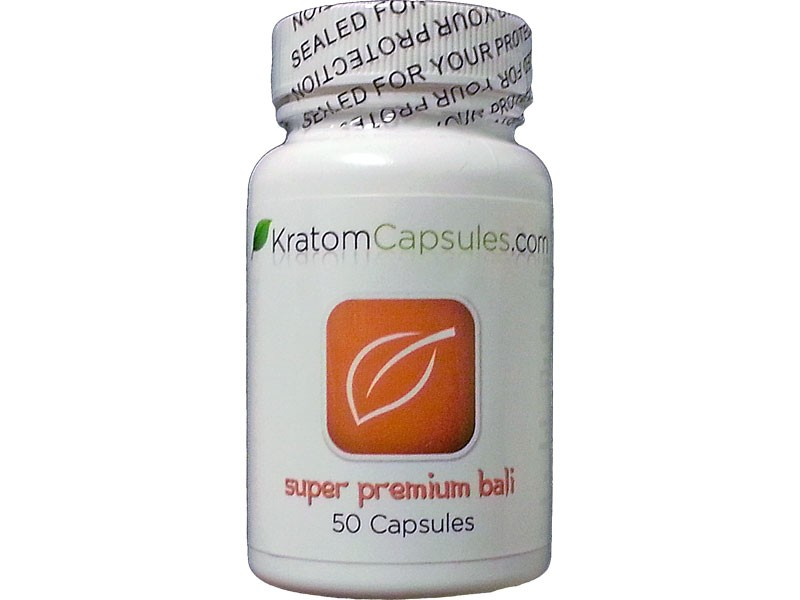 Kratom
Kratom is currently legal in most states. 
Acute adverse effects include 
anxiety		- sedation	-itching
irritability	-  nausea
aggression	-  constipation
Common presentations of overdose include palpitations and seizures. 
Withdrawal symptoms include myalgia, insomnia, fatigue, and chest discomfort.
CBT-N June
Case Example--Felix
53 year old Latino man
Diagnosed with narcolepsy approximately 15 years ago
Managing by self until recently—5 hour energy drinks
Trial of stimulants—Adderall, Modafinil, armodafinil
CBT-N Felix
Therapy Notes
Both individuals were very unhappy with the medication side effects of stimulants
Both responded well to counseling designed to aid their adjustment to living with a chronic disorder
Both came to the conclusion that this was a disease they would need to “manage” and that currently a “cure” was not available.
Therapy Notes
Both were eager to explore behavioral strategies to help manage their symptoms
Questions
What has surprised you?

Where are your growing edges?

What can you take home?